Совещания отделения по ЕНД КУМО
«День отделения»
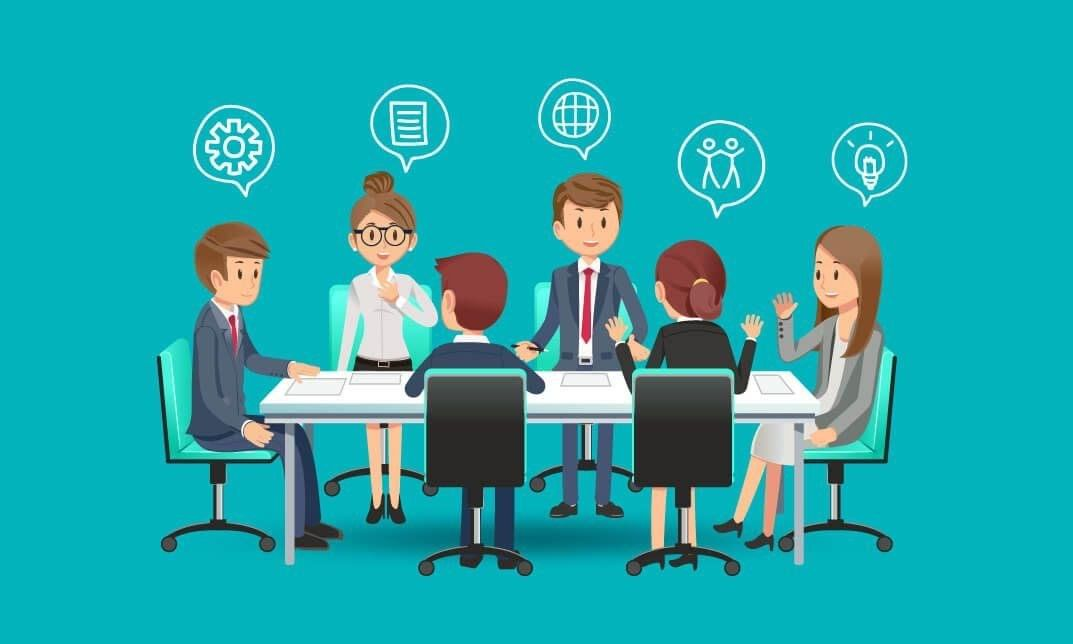 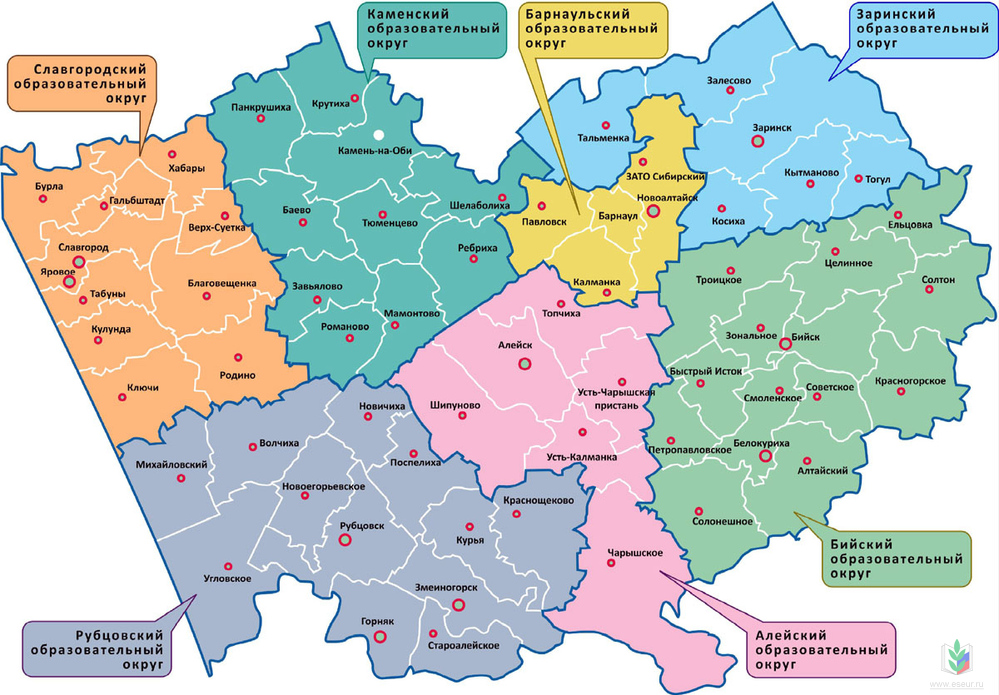 Цель деятельности УМО:
создать условия для повышения качества образования по учебным предметам естественно-научного цикла через развитие профессиональной компетентности педагогов.

Задачи:
 выявление проблем в работе педагогов по обеспечению качества образовательных результатов по учебным предметам и оказание адресной методической помощи через консультирование, проведение методических мероприятий;

 организация информационно-методического сопровождения педагогов по вопросам введения профстандарта; реализации ФГОС ООО; повышения психолого-педагогической компетентности; подготовки обучающихся к государственной итоговой аттестации в форме ЕГЭ и ОГЭ; работы со школьниками с особыми образовательными запросами (мигрантами, с ЗПР, неуспевающими); развития системы работы с одаренными детьми; эффективного использования учебно-лабораторного оборудования и современных УМК;

проведение общественно – профессиональной экспертизы авторских педагогических разработок учителей.
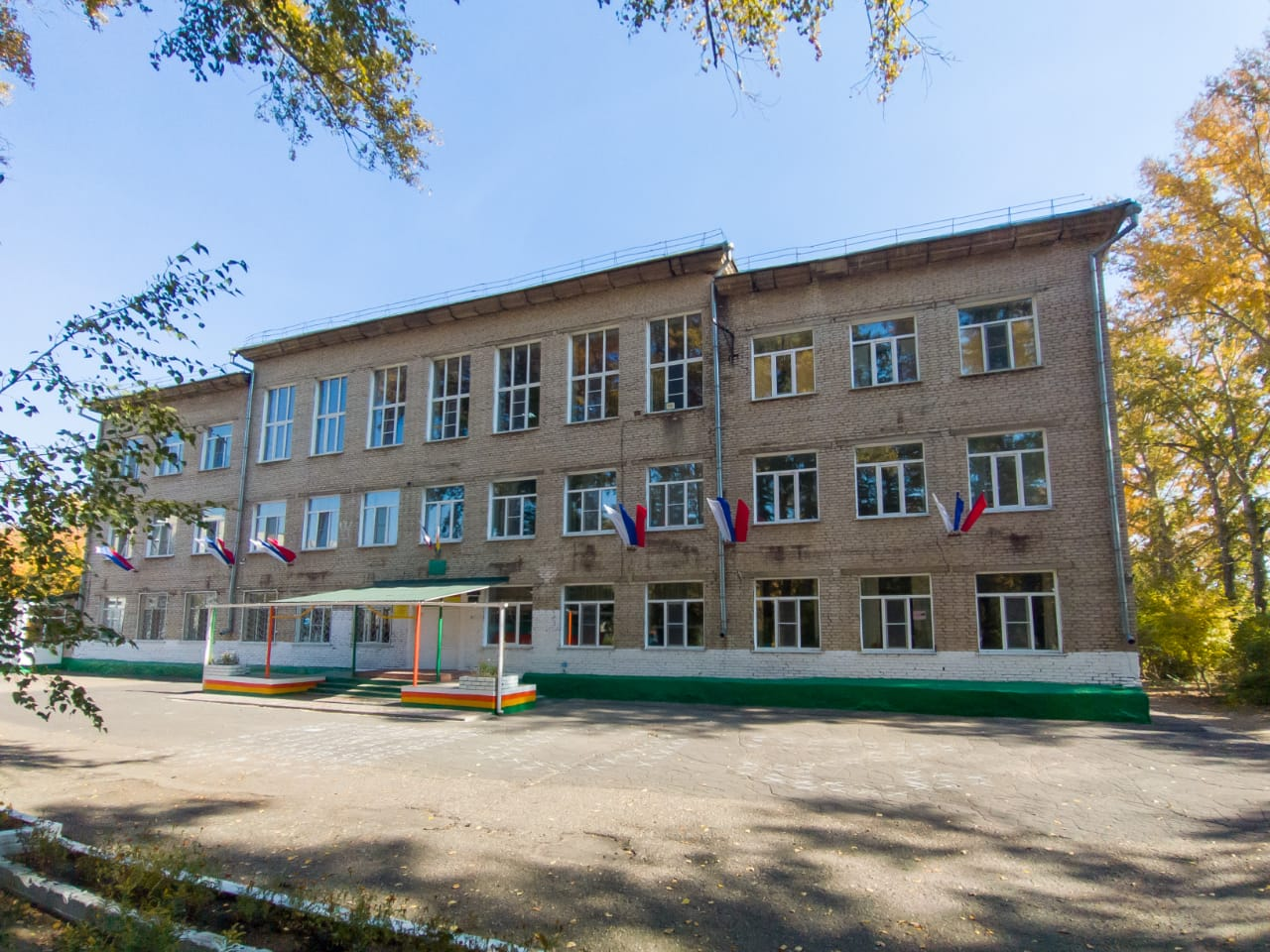 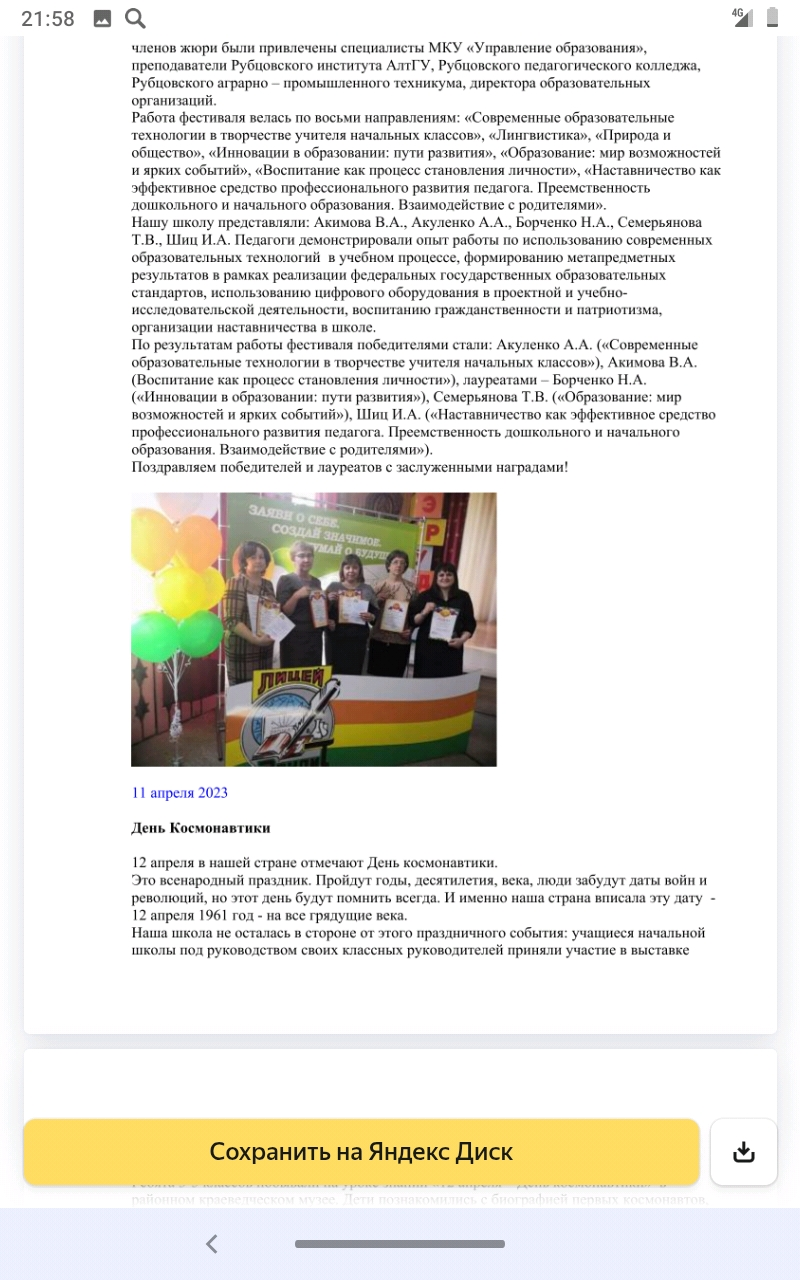 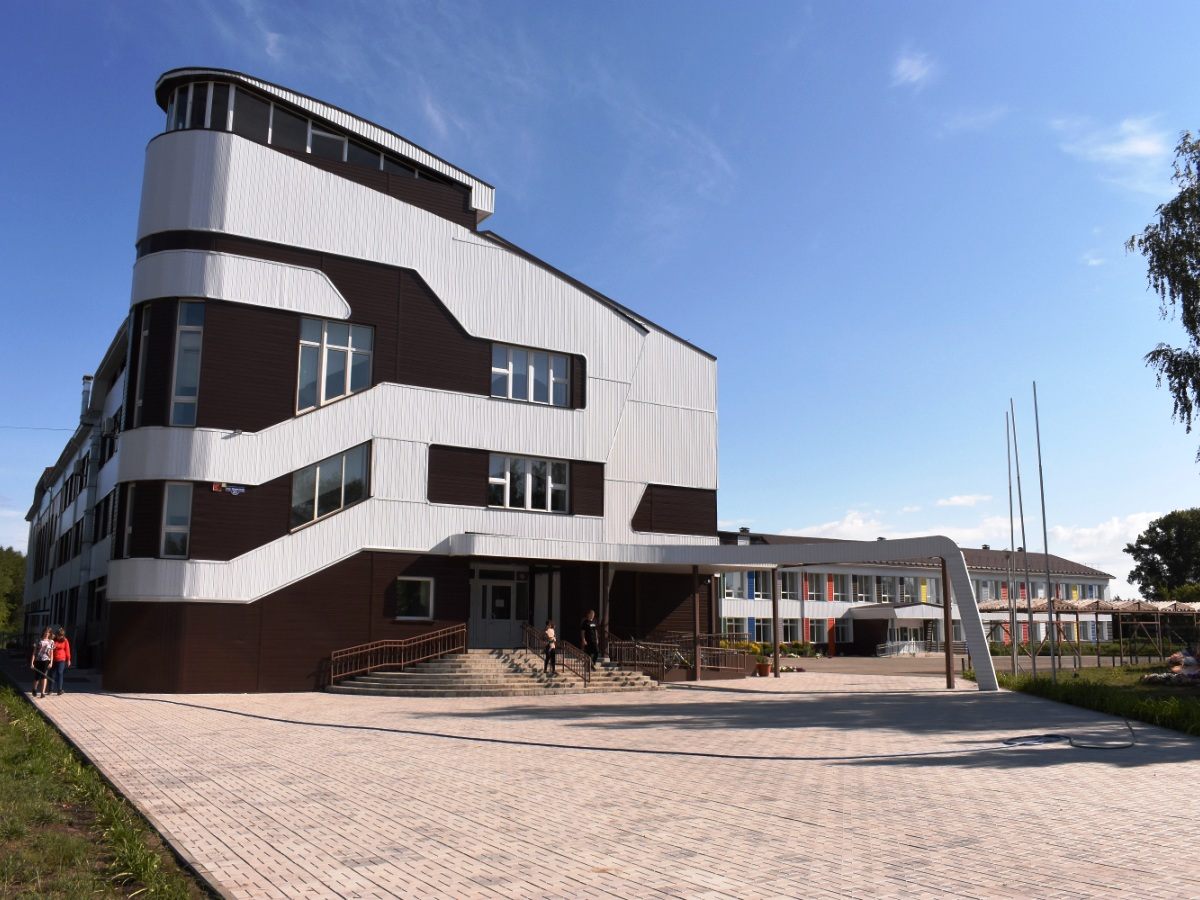 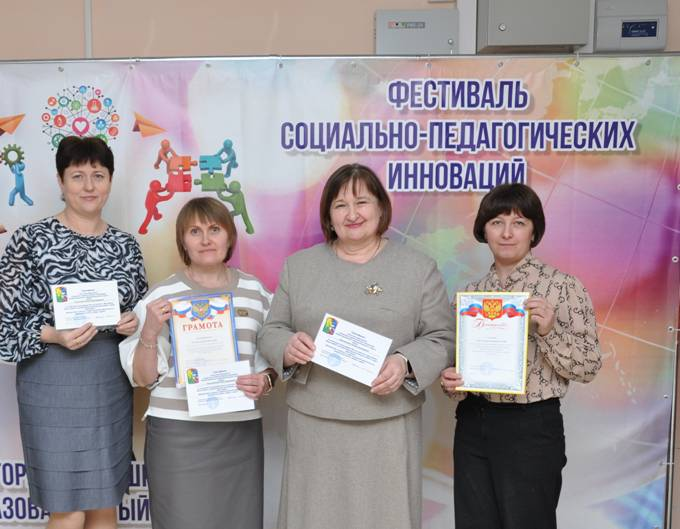 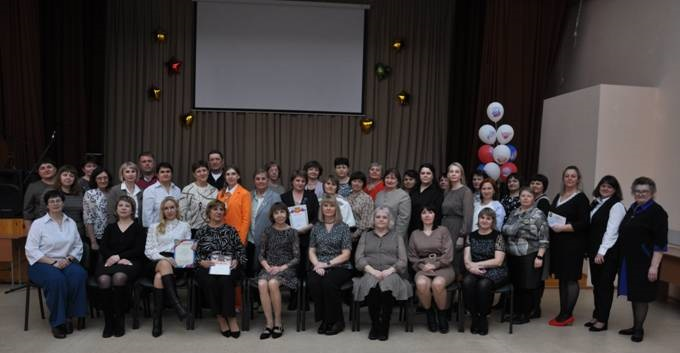 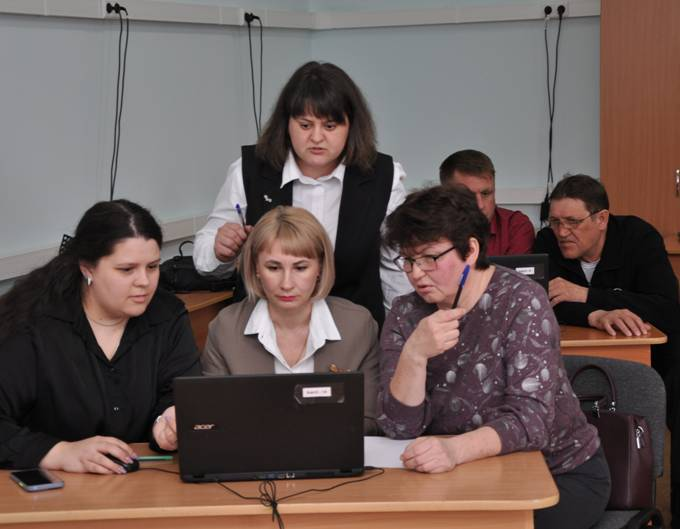 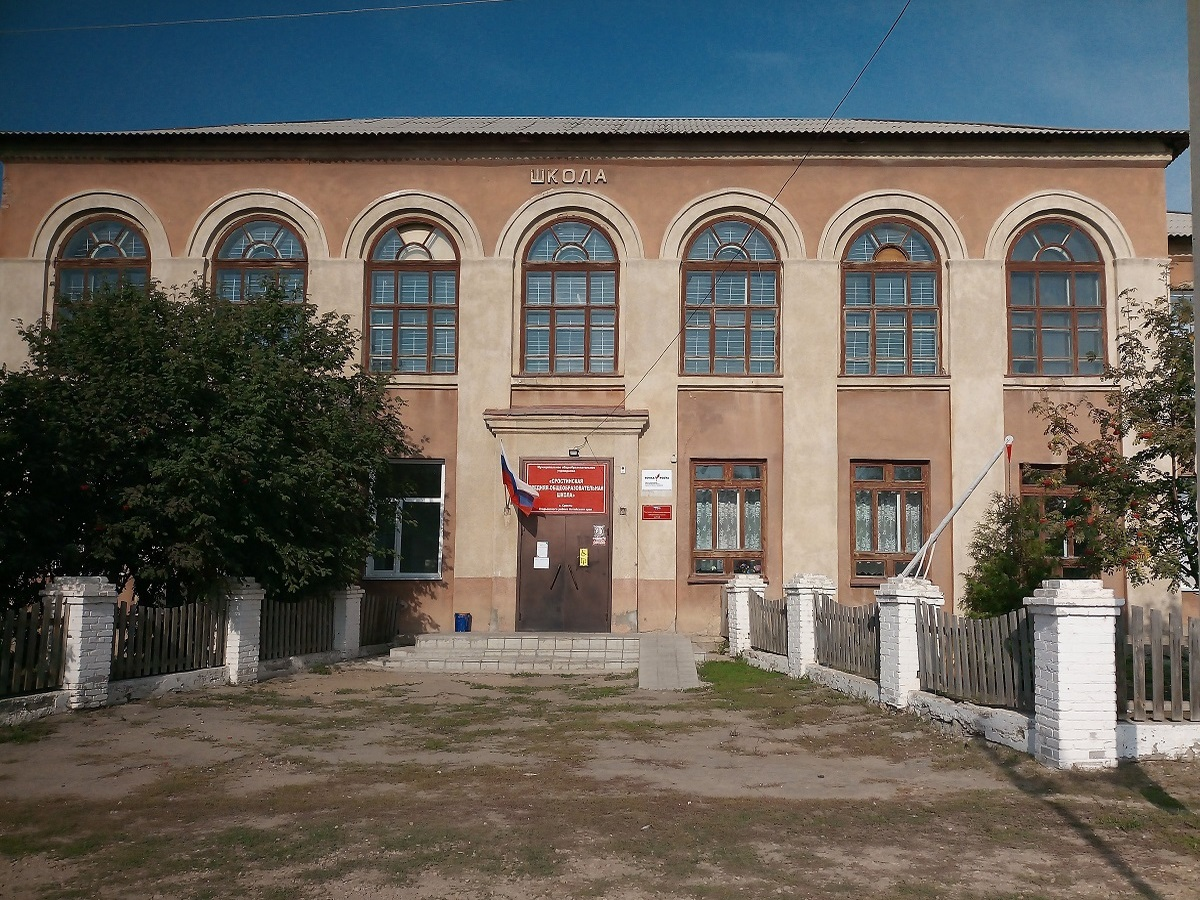 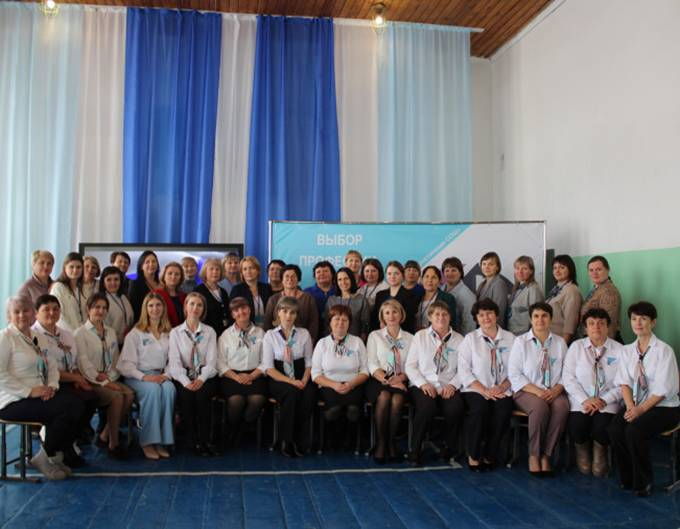 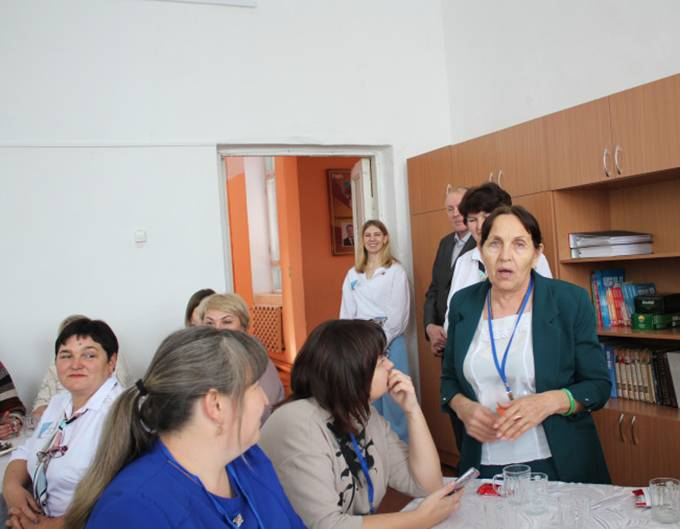 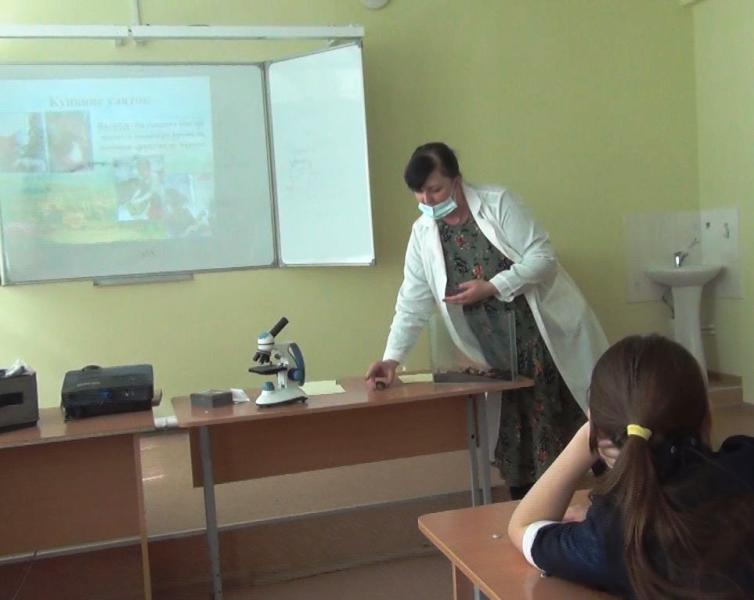 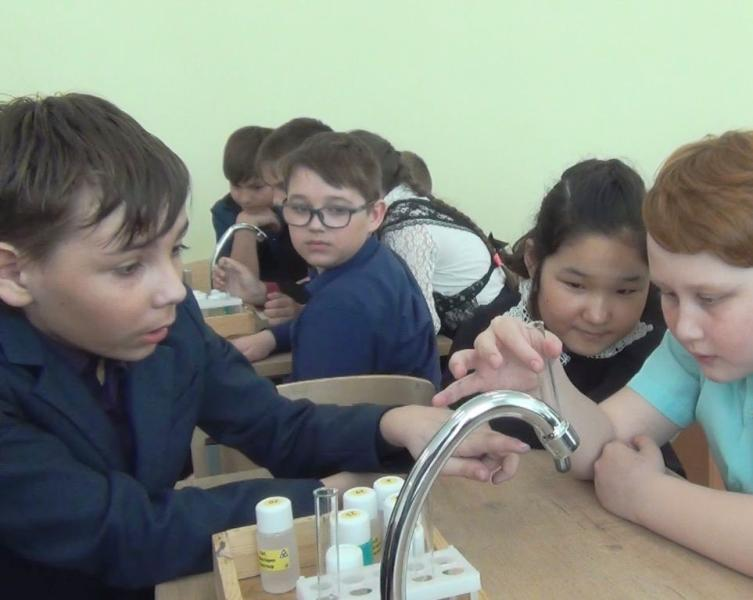 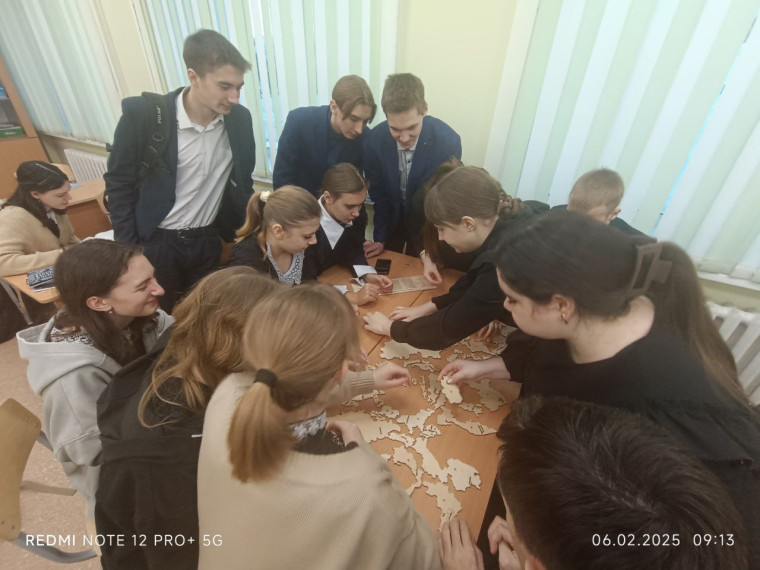 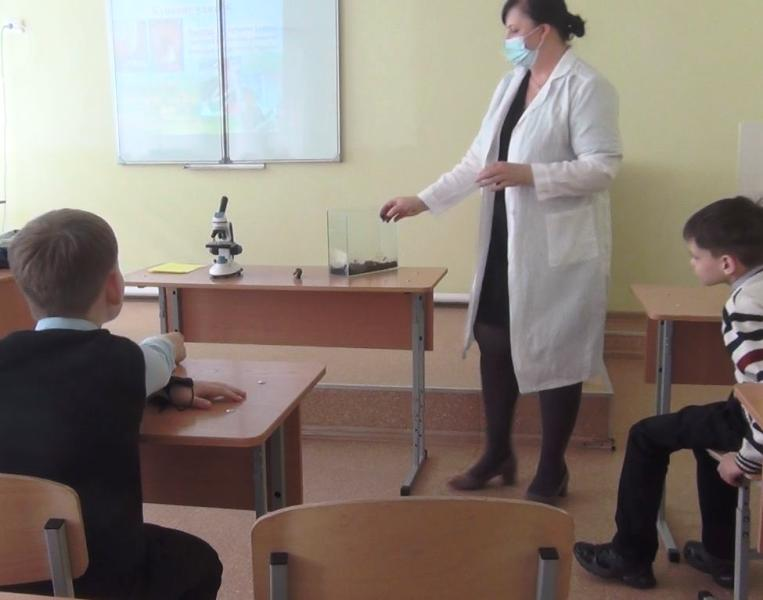 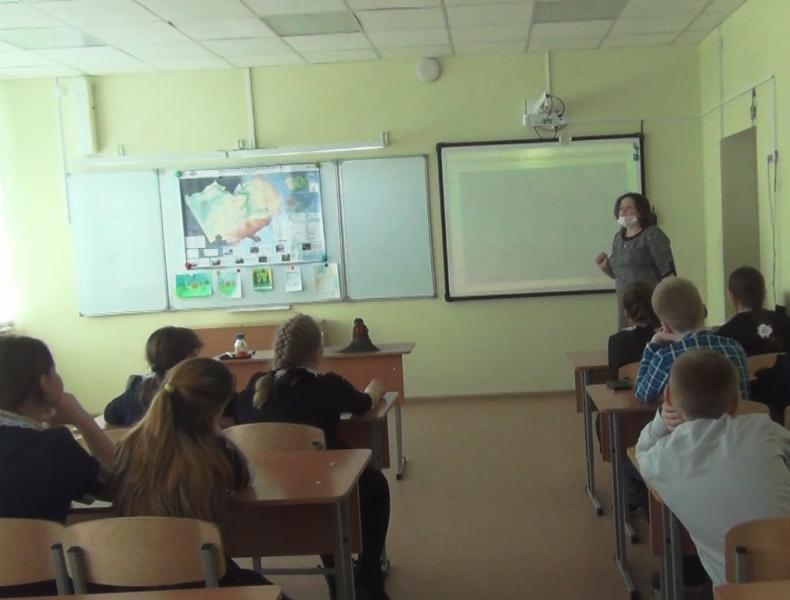 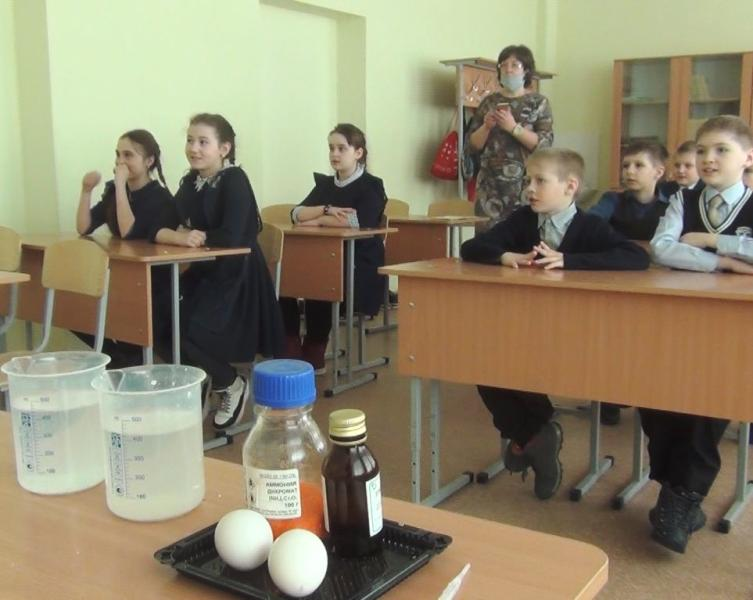 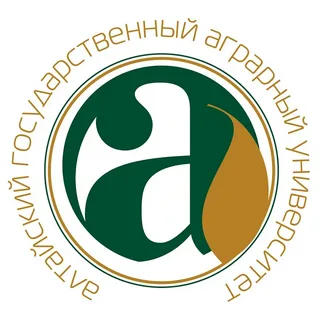 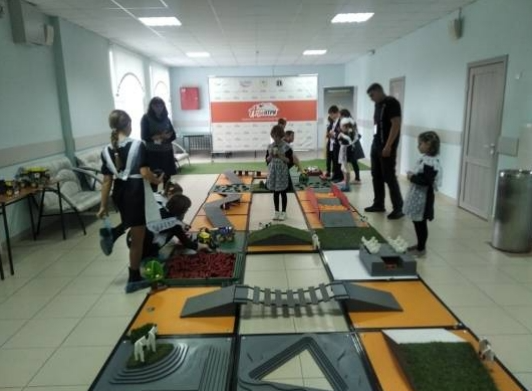 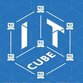 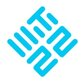 Формы поддержки учителей
Разработку методических рекомендаций и инструкций;

Проведение педагогических совещаний и консультаций;

Организацию взаимопосещения уроков с целью обмена опытом;

Подготовку и распространение инновационных учебных материалов.
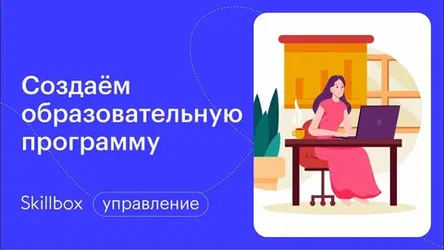 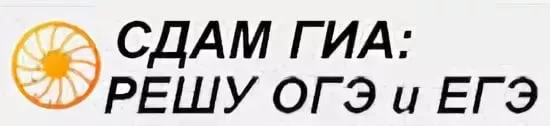 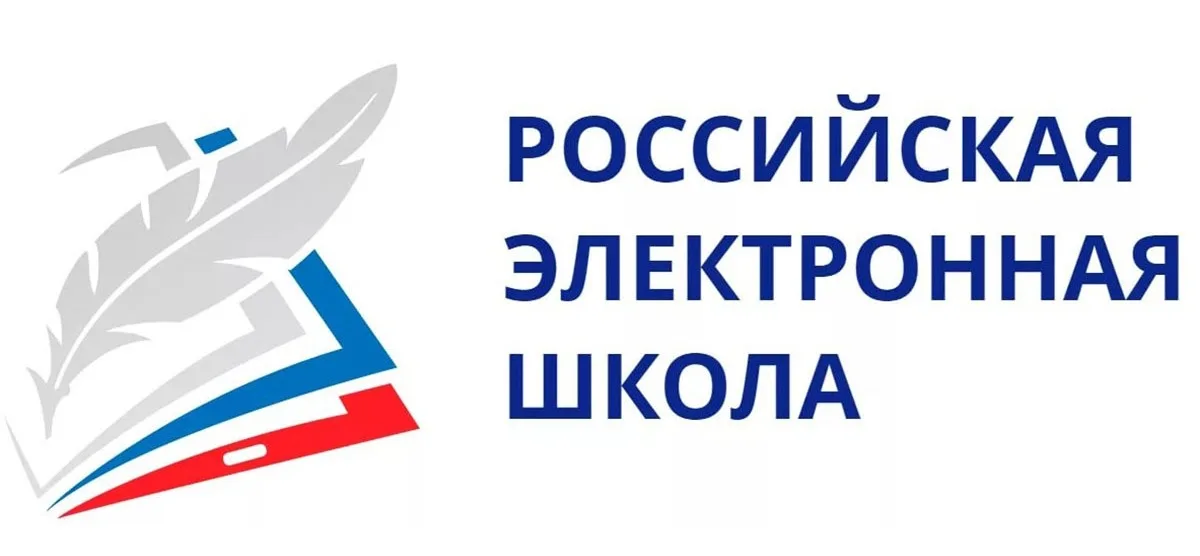 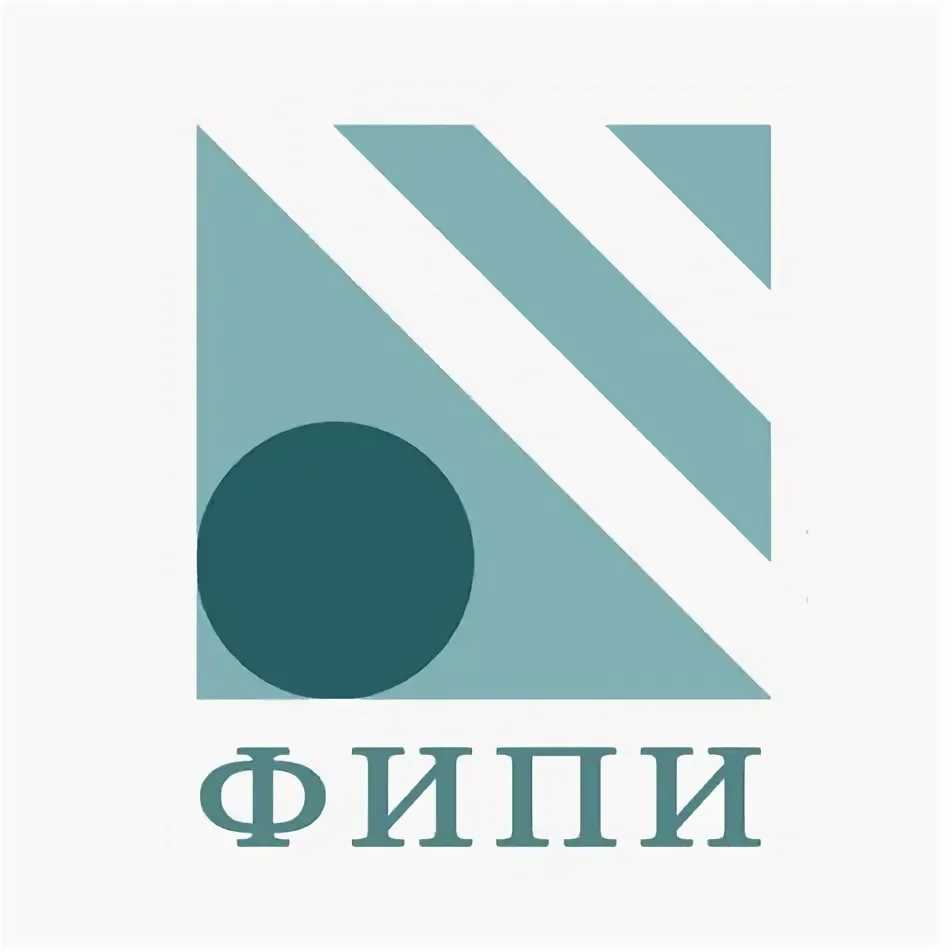 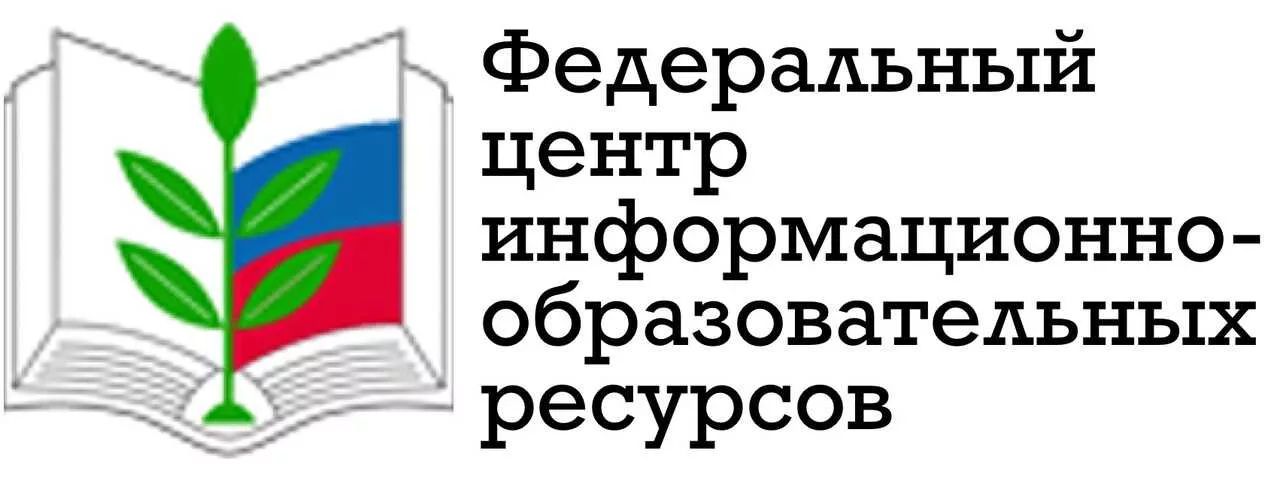 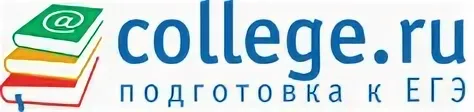 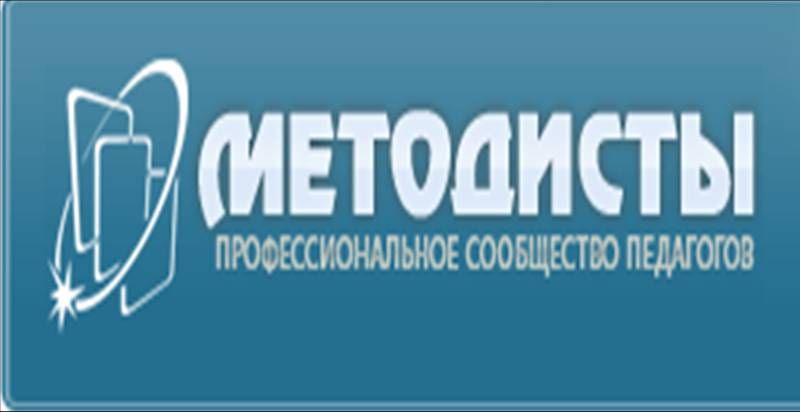 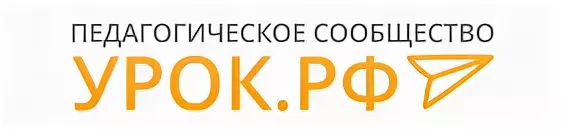 Перспективы развития
Создать информационную группу.

Обмениваться опытом по применению разных образовательных ресурсов, чаще использовать их в образовательном процессе и рекомендовать их учащимся для самоподготовки к ГИА.

Использовать нестандартные подходы при проверке знаний.
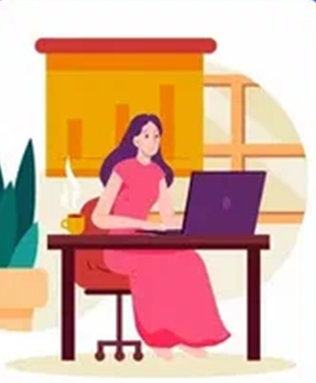